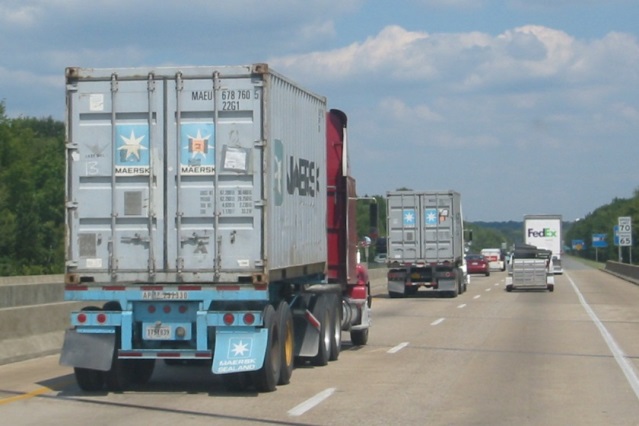 Hide Your (NetBeans) Development Environment and Application in a Container
Johan Janssen, Info Support, @johanjanssen42
Content
Why

 Docker

 Different options

 Things to consider

 Questions
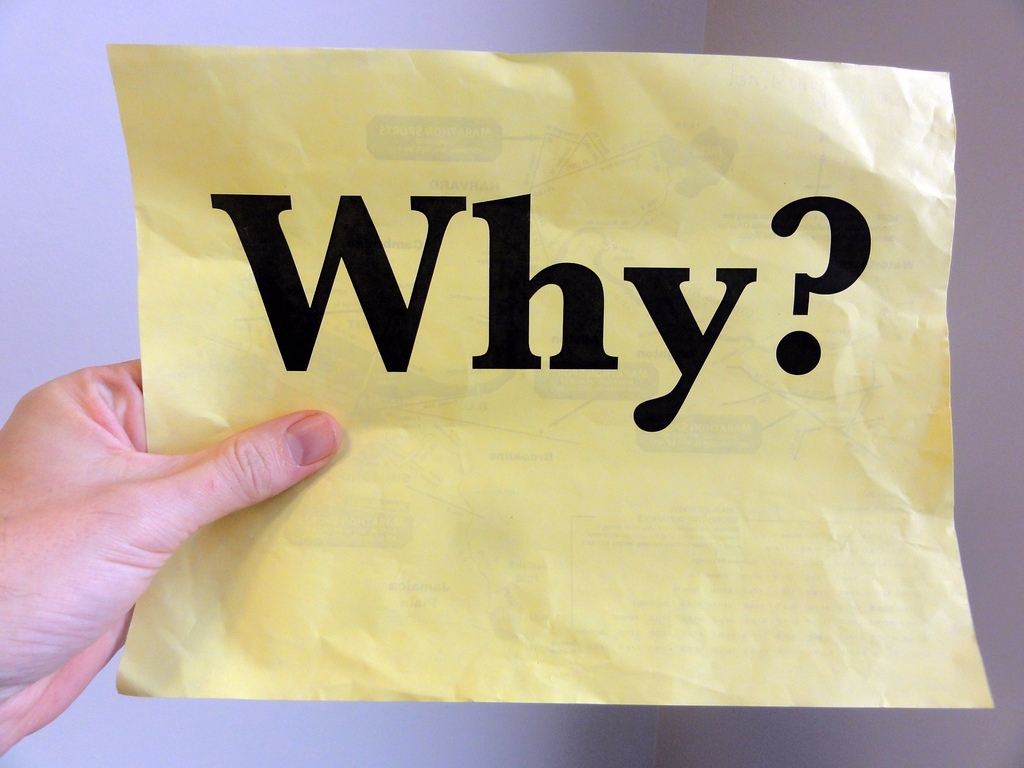 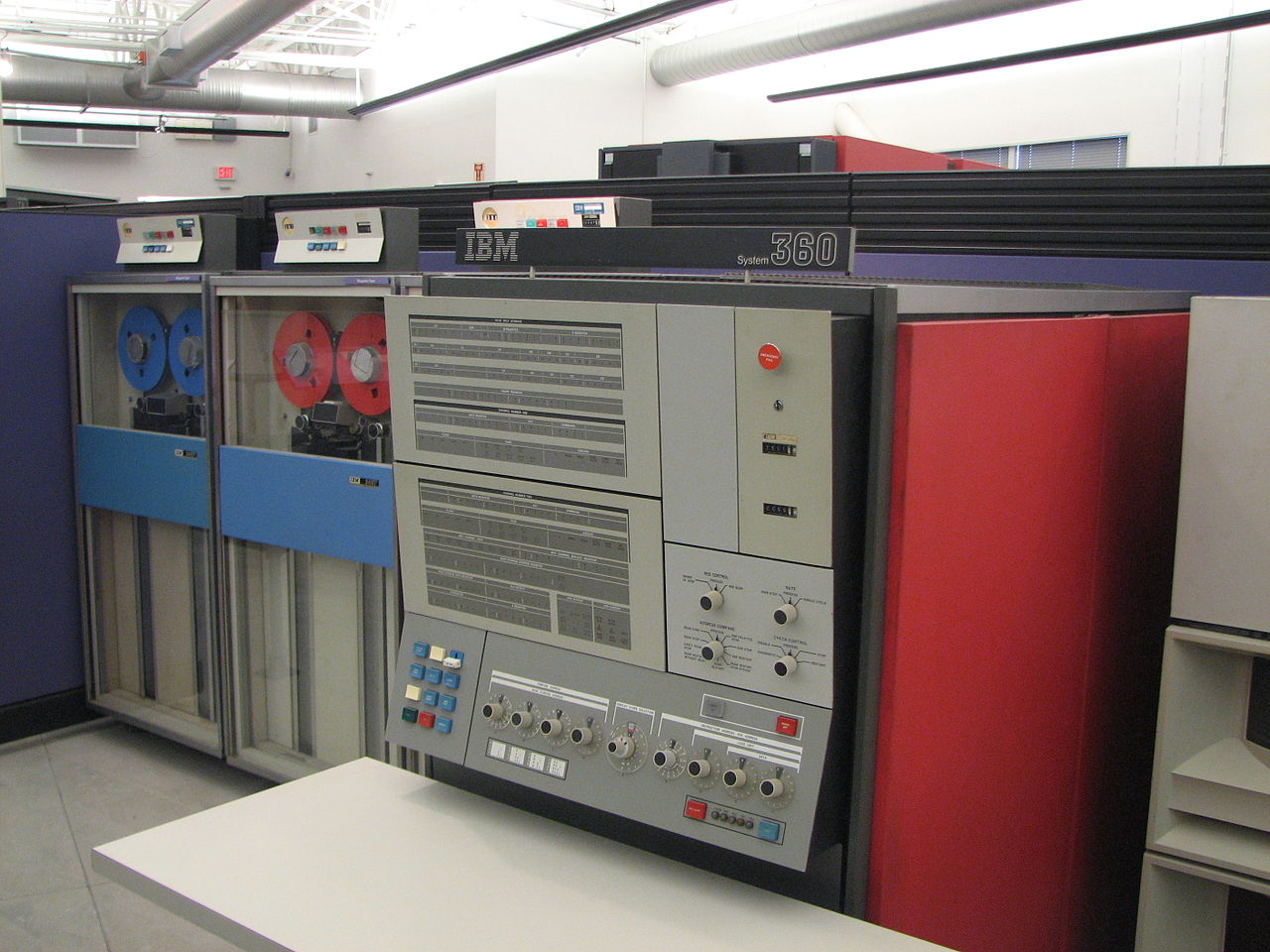 [Speaker Notes: Back to mainframe, one computer that runs all software, connect to that machine.]
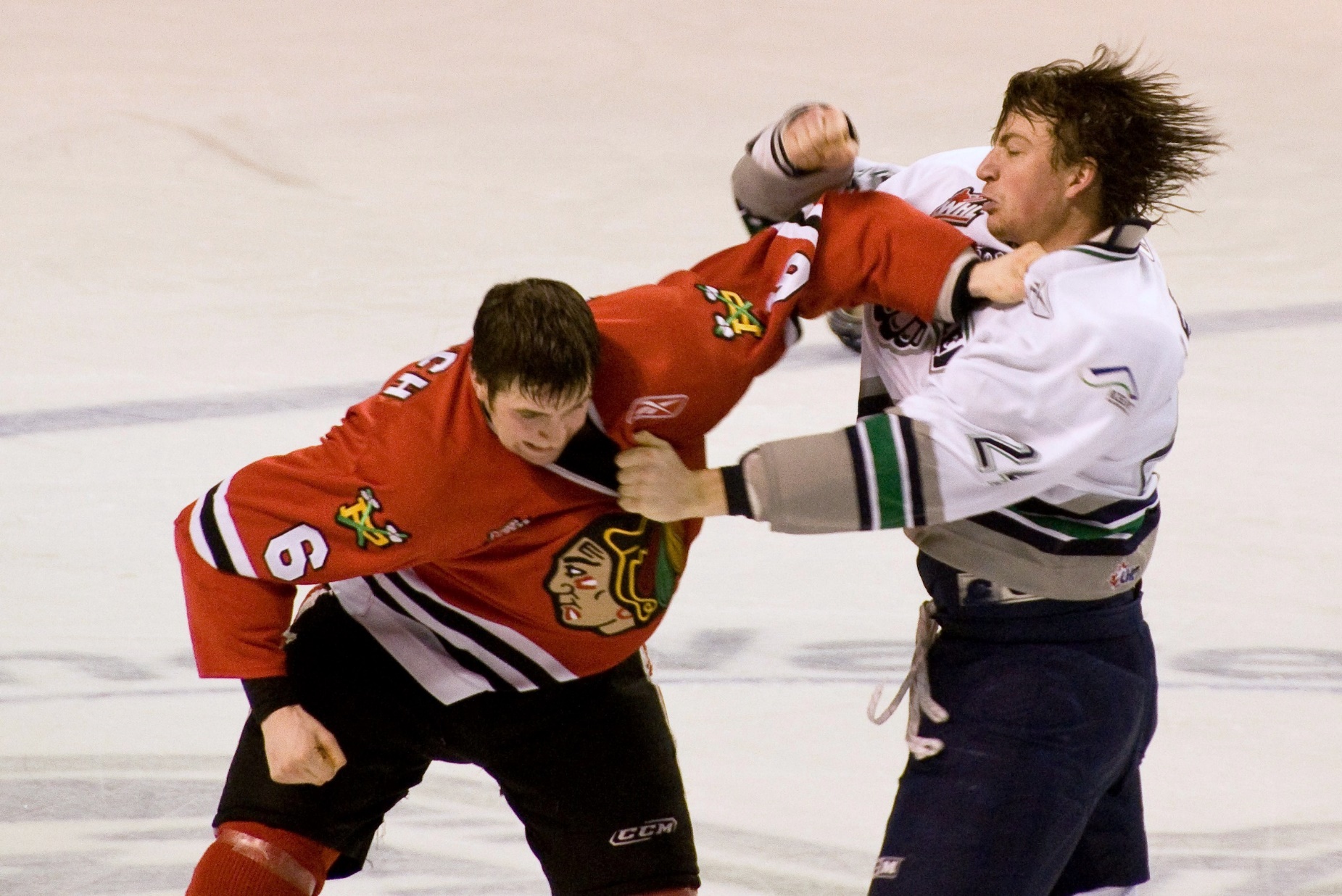 [Speaker Notes: Same ports]
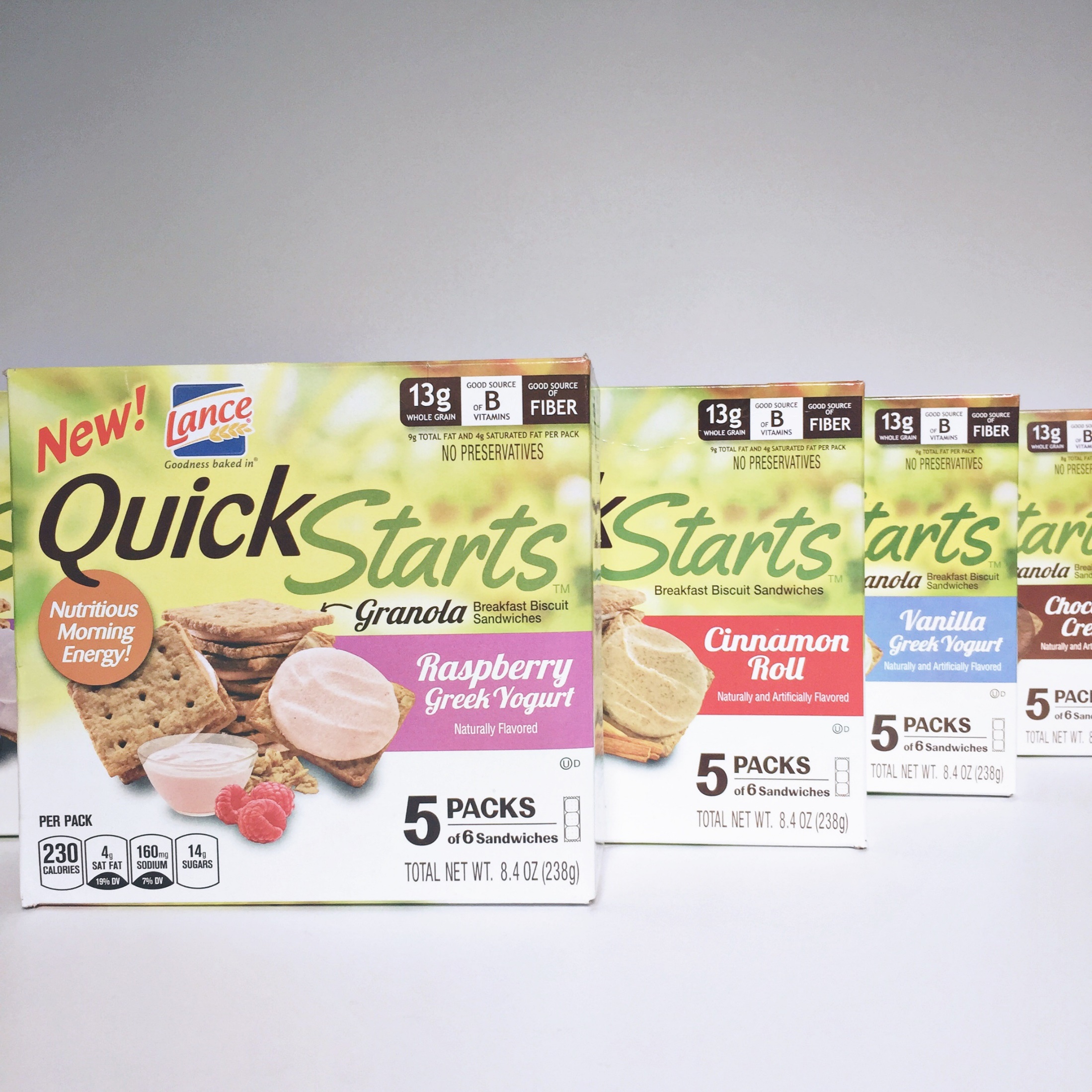 [Speaker Notes: Setting up environment for (new) teammembers quickly. Quickly change all environments.]
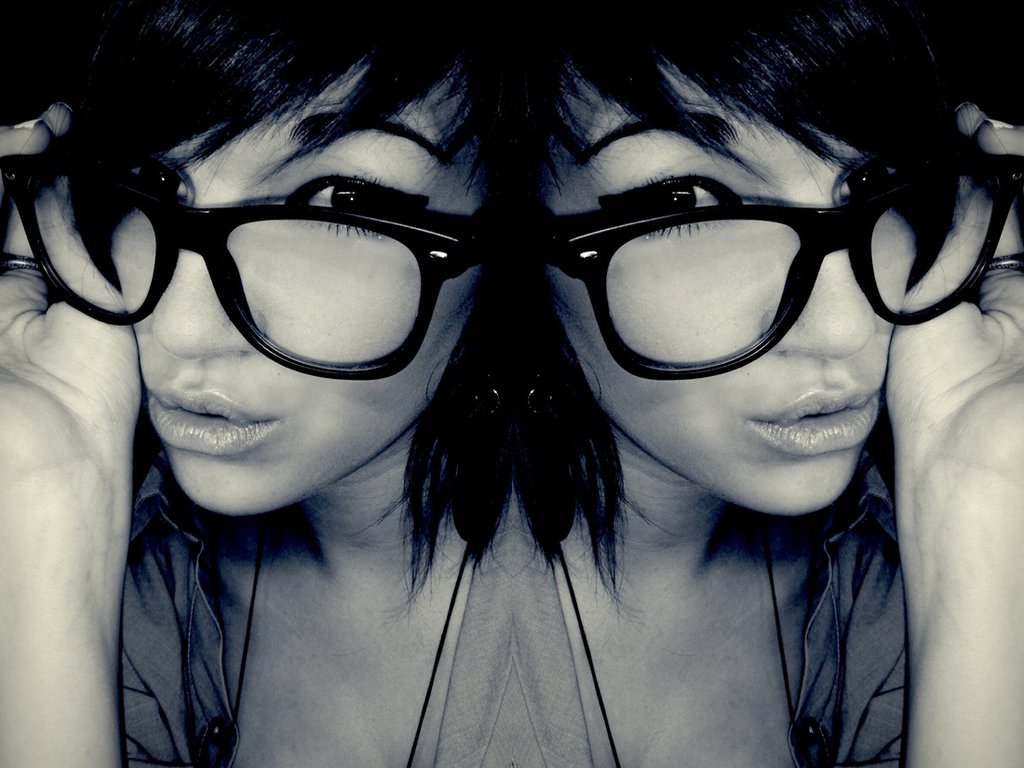 [Speaker Notes: Using Docker containers local and DTAP (at least the app server)]
Docker
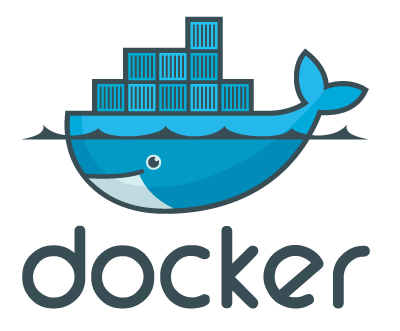 Transportation solution
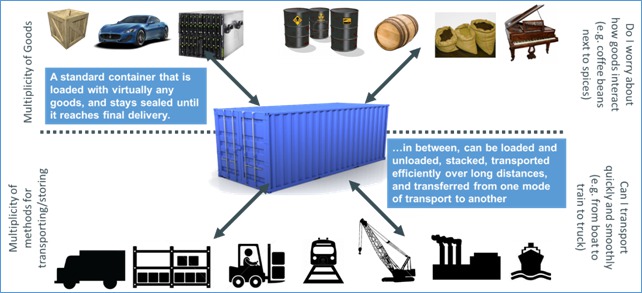 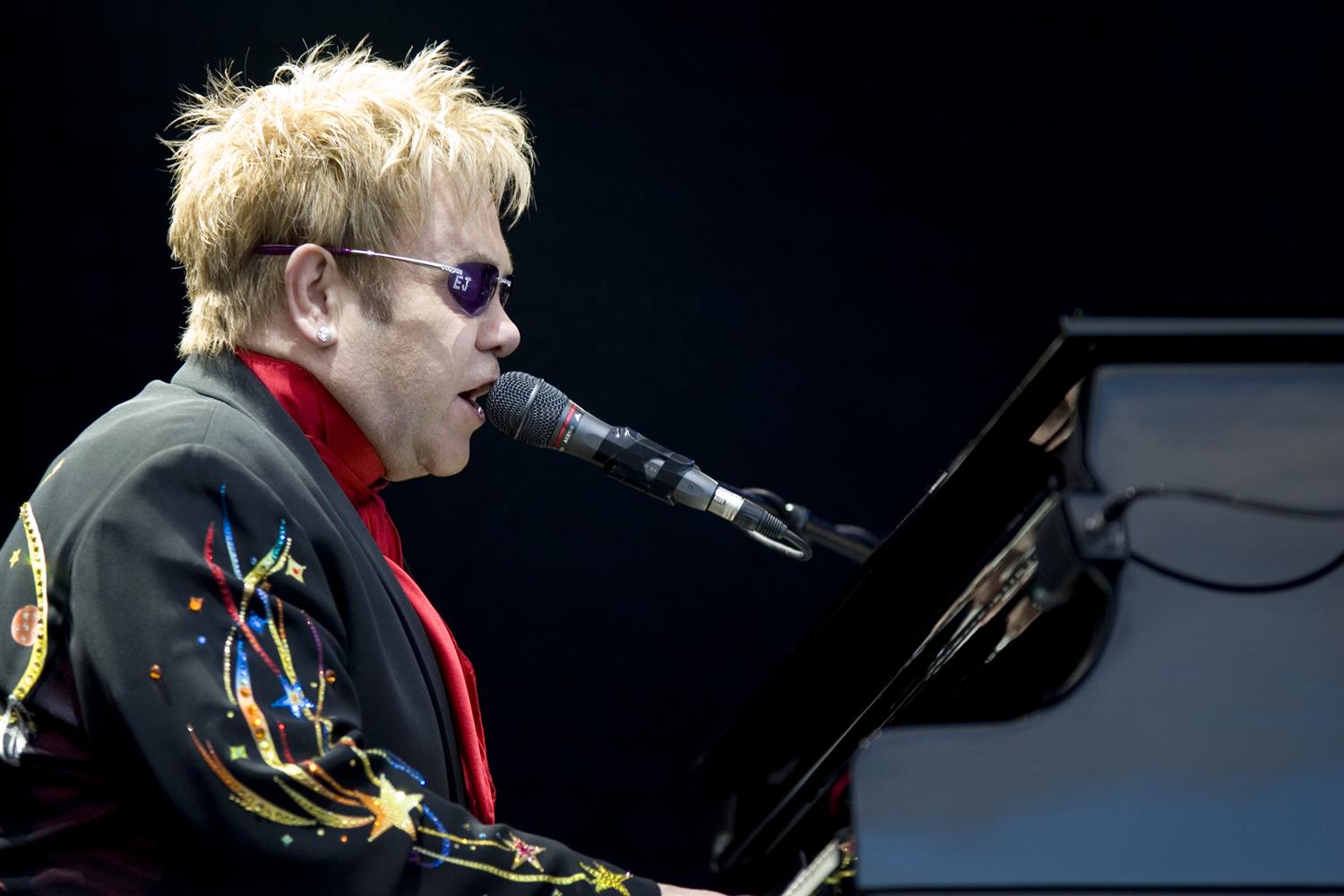 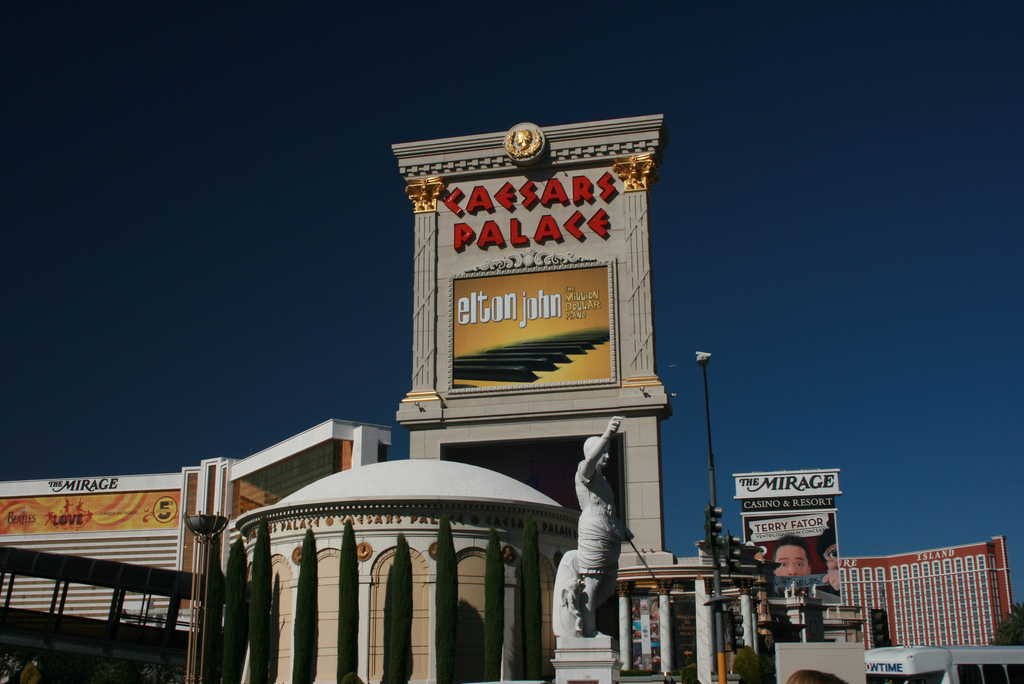 Docker compatibility
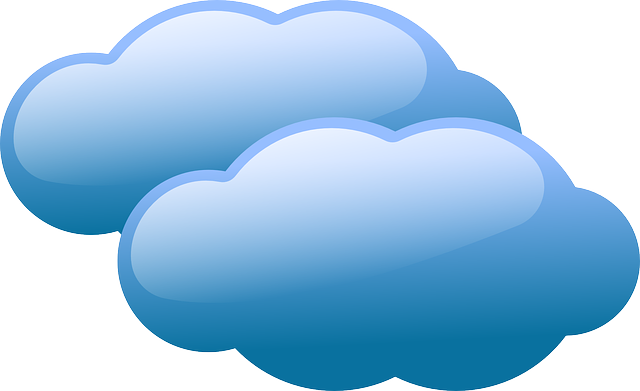 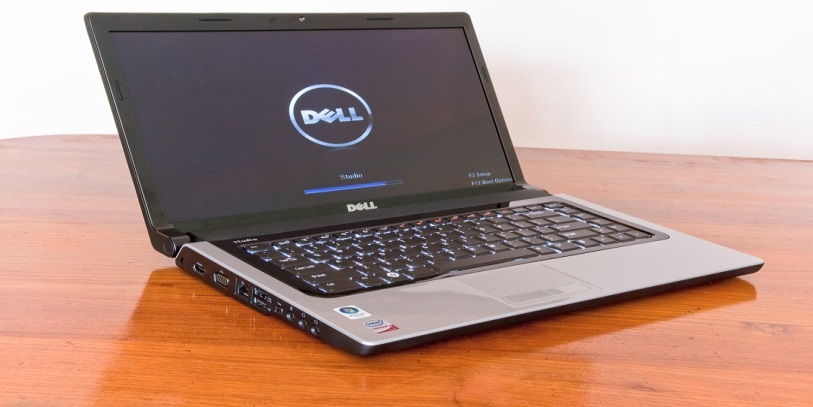 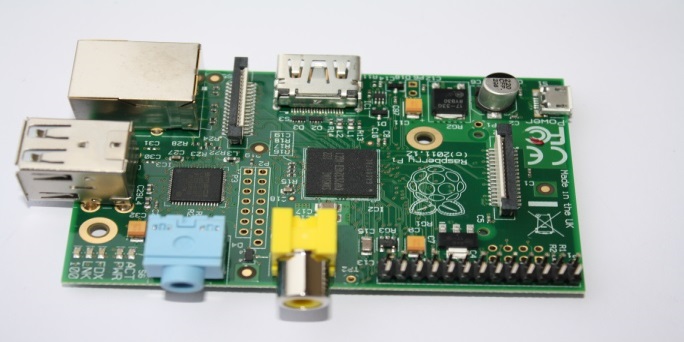 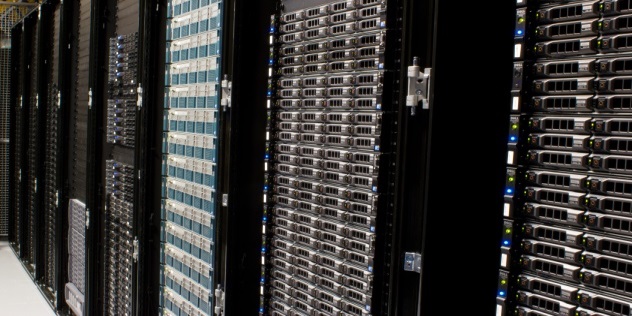 My first Docker container
Docker on Ubuntu 15.04 

apt-get install docker.io

docker run -it 
	ubuntu:15.04 /bin/bash
Dockerfile
FROM java:8-jdk

RUN wget …/netbeans-8.0.2-linux.sh
RUN chmod +x netbeans*.sh
RUN sh netbeans*.sh --silent

CMD /usr/local/netbeans-8.0.2/bin/netbeans
Docker overview
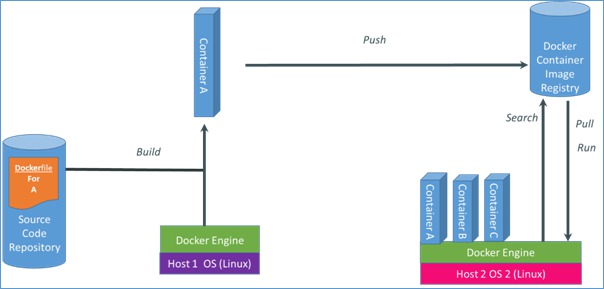 Updating containers
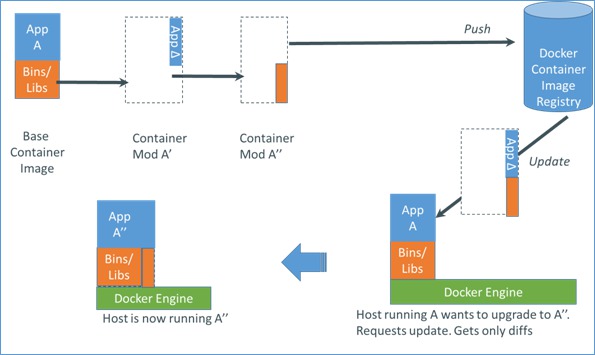 Pull update only on Docker client 2
docker images -tree
└─153bf43b408a 194.2 MB test-version-0.1:latest

docker pull 192.168.56.31:5000/test-version-0.2                                                                                                                  
ff7e110ebadd: Download complete
153bf43b408a: Download complete

docker images -tree
└─153bf43b408a 194.2 MB test-version-0.1:latest
  └─ff7e110ebadd 194.2 MB test-version-0.2:latest
Docker vs Virtual Machines
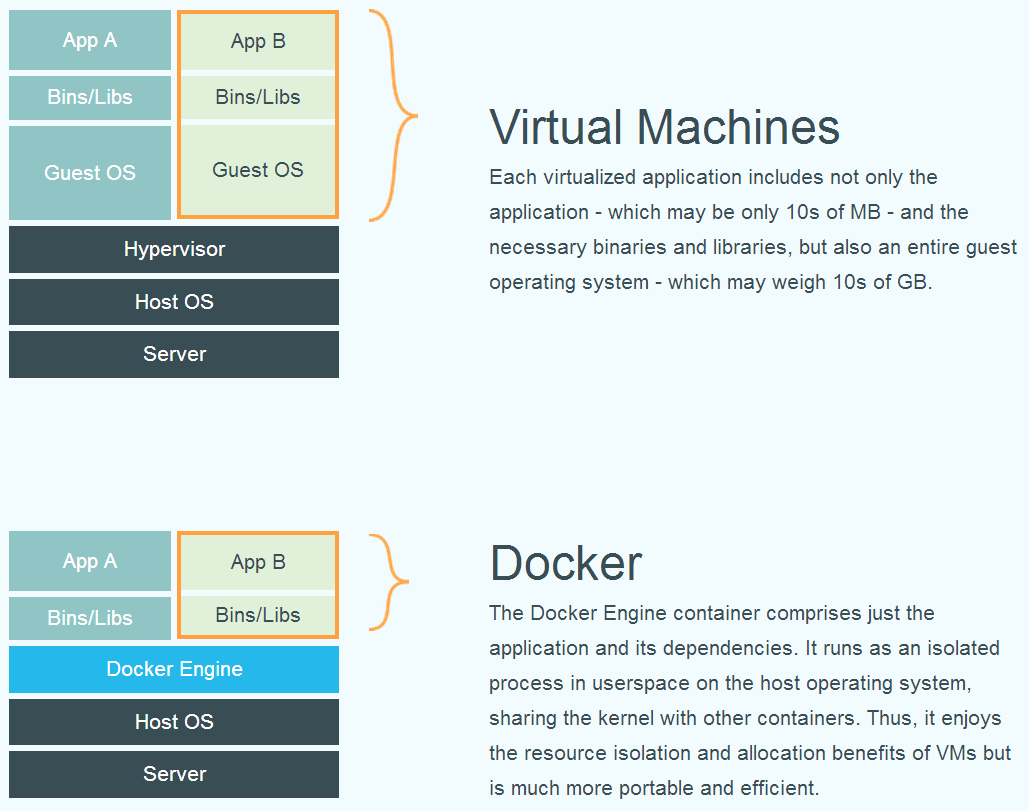 Docker vs Virtual Machines
Disk space efficiency
 Memory efficiency
 Speed
 Compatibility (run anywhere)
 Isolation
 Versioning
 Internet of Things (Raspberry Pi etc.)
We need lots of Docker containers
Diskspace
# docker.io images --tree
└─ 179.9 MB Tags: ubuntu:saucy
          └─253.6 MB
             └─741.8 MB Tags: GeneralBase:latest
                   └─763.6 MB Tags: AppServerBase:latest
	                ├─763.6 MB Tags: EnvironmentP:latest                                
                   └─865.6 MB Tags: Nexus:latest
                   └─808.3 MB Tags: Gitblit:latest
                   └─901.5 MB Tags: Sonar:latest
                   └─805.4 MB Tags: Jenkins:latest
Execution time on laptop
real	4m11.729s
user	0m3.329s
 sys	0m10.054s
Docker usecases
DTAP environment

 Mainly running non-GUI applications

 Continuous delivery, testing etc.

 Development !
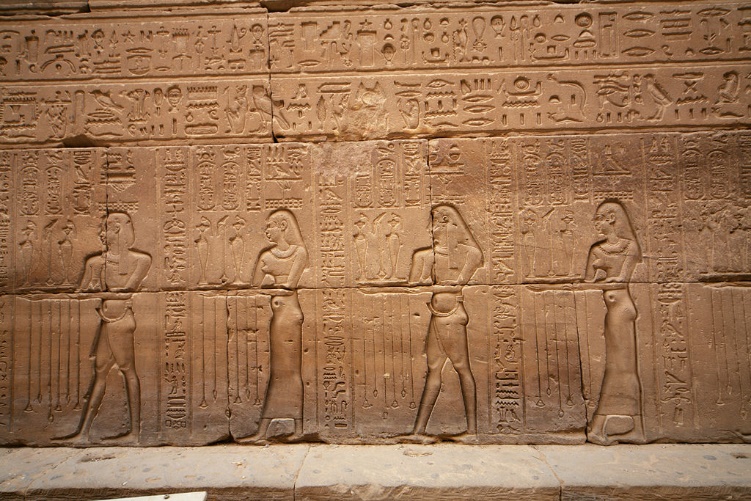 Persisting data on host
Docker run command: 
	-v $PWD/workspace:/workspace
What to persist?
Workspace
 Plugins
 Application in application server
 Maven repo
 Configuration
 Entire home folder??
Different options
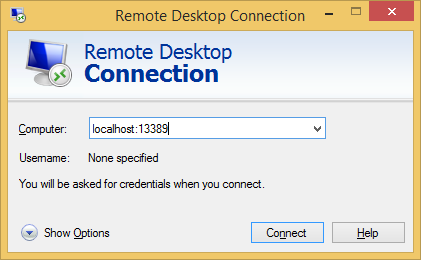 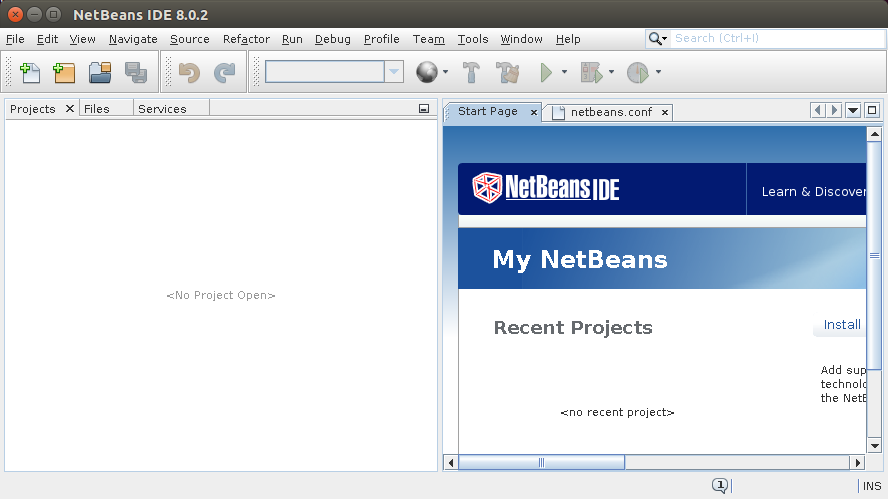 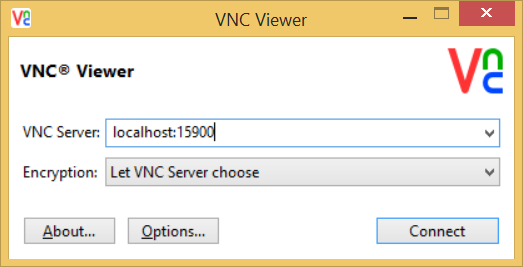 [Speaker Notes: X11 (different levels of security)

VNC

 RDP (only app or complete desktop environment)]
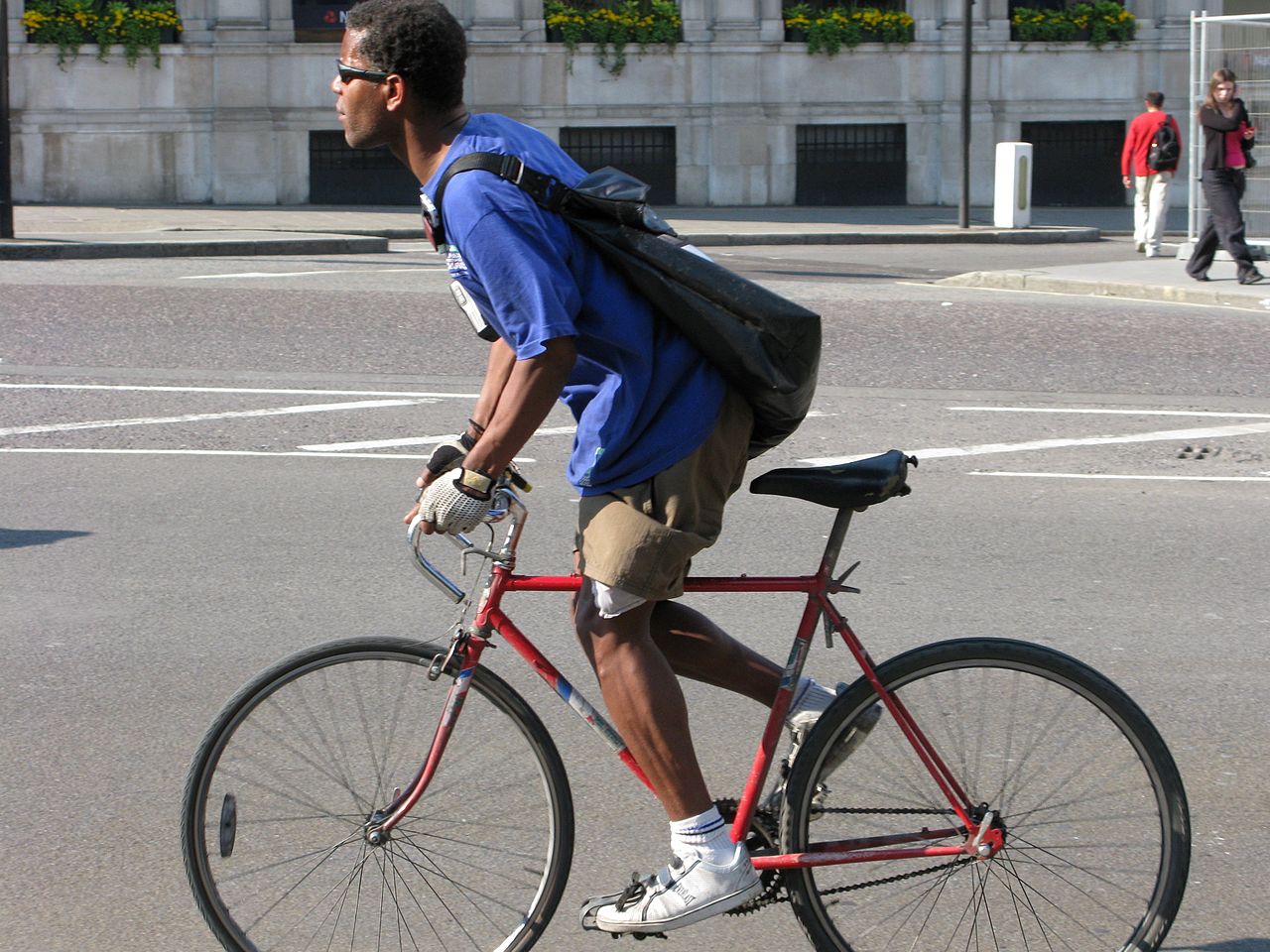 [Speaker Notes: Start is a bit slow as it’s the first time. Just like biking it takes some time to get up to speed.]
X11
Security
Simple
 Expose xhost
 Read / write through the X11 unix socket
 Safer
 Use your user’s credentials to access the display server
 Isolated
 Create a user with the same uid and gid as the host
 SSH
More info: http://wiki.ros.org/docker/Tutorials/GUI
No protocol specified error
No protocol specified error  ->
		xhost local:root
General part Dockerfile
RUN wget …/netbeans-8.0.2-linux.sh
RUN chmod +x netbeans*.sh
RUN sh netbeans*.sh –silent
// Set netbeans_default_userdir=/workspace/userdir 
RUN sed -i …
// Set netbeans_default_cachedir=/workspace/cachedir
RUN sed -i	…
X11 Dockerfile
FROM java:8-jdk

// General part

CMD /usr/local/netbeans-8.0.2/bin/netbeans
X11 build and run
docker build -t netbeansx11 .

docker run -ti --rm \           
	-e DISPLAY=$DISPLAY \           
	-v /tmp/.X11-unix:/tmp/.X11-unix \	   
	-v $PWD/workspace:/workspace \           
	-v $PWD/m2:/root/.m2 \	   
	-p 8081:8080 \           
	netbeansx11
VNC
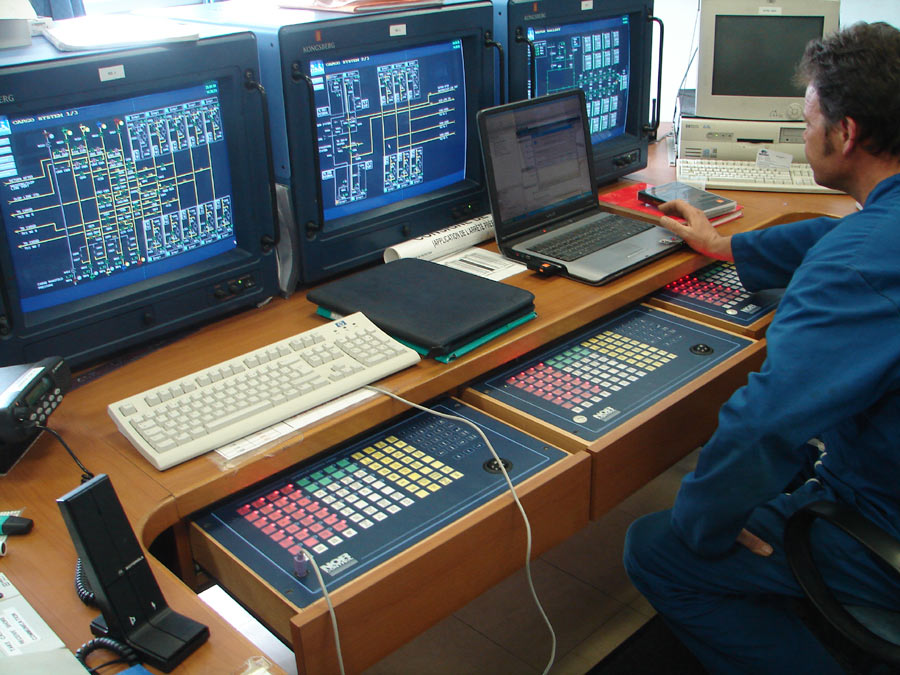 [Speaker Notes: Supervisord to monitor and control processes]
VNC Dockerfile
FROM java:8-jdk
ENV DEBIAN_FRONTEND noninteractive 
RUN apt-get update 
RUN apt-get install -y xfce4 xvfb  x11vnc supervisor
RUN adduser --disabled-password --gecos '' johan
ADD vnc.conf /etc/supervisor/conf.d/
// General part
EXPOSE 5900
CMD ["supervisord", "-n"]
VNC vnc.conf
[program:xvfb]

[program:x11vnc]
command=/usr/bin/x11vnc -forever -display :1
process_name = x11vnc
autorestart=true
user=johan

[program:xfce4]
command=/usr/bin/xfce4-session
process_name = xfce4
autorestart=true
user=johan
environment=DISPLAY=":1",HOME="/home/johan"
VNC build and run
docker build -t netbeansvnc .

docker run -d \
	-v $PWD/workspace:/workspace \
	-v $PWD/m2:/root/.m2 \
	-p 5900:5900 \
	-p 8082:8080 \
     netbeansvnc
XRDP
XRDP Dockerfile (1/2)
FROM fedora:22
RUN dnf -y groupinstall 'Xfce Desktop' && yum clean all
COPY Xclients /etc/skel/.Xclients
RUN dnf -y install supervisor xrdp && dnf clean all
RUN useradd johan && echo johan:secret | chpasswd
COPY xrdp.ini /etc/supervisord.d/
XRDP Dockerfile (2/2)
# Allow all users to connect
RUN sed -i '/TerminalServerUsers/d'   /etc/xrdp/sesman.ini && sed -i      '/TerminalServerAdmins/d' /etc/xrdp/sesman.ini
RUN dnf -y install java java-devel
ENV JAVA_HOME /usr/lib/jvm/java-openjdk
// General part
EXPOSE 3389
CMD ["supervisord", "-n"]
XRDP xrdp.ini
[program:xrdp-sesman]
command=/usr/sbin/xrdp-sesman --nodaemon
process_name = xrdp-sesman

[program:xrdp]
command=/usr/sbin/xrdp -nodaemon
process_name = xrdp
XRDP build and run
docker build -t netbeansxrdp .

docker run -d \
	-v $PWD/workspace:/workspace \
	-v $PWD/m2:/root/.m2 \
	-p 3389:3389 \
	-p 8083:8080 \
	netbeansxrdp
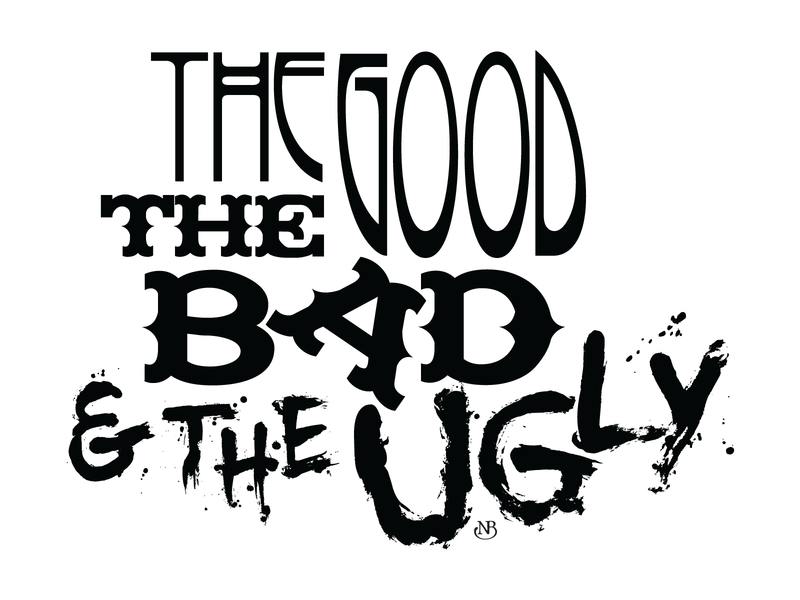 [Speaker Notes: Virtualbox / Windows not always stable]
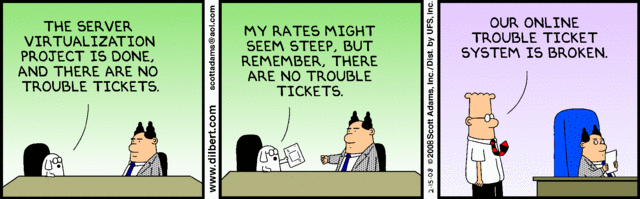 [Speaker Notes: Running Docker in a Virtual sometimes does not work well.]
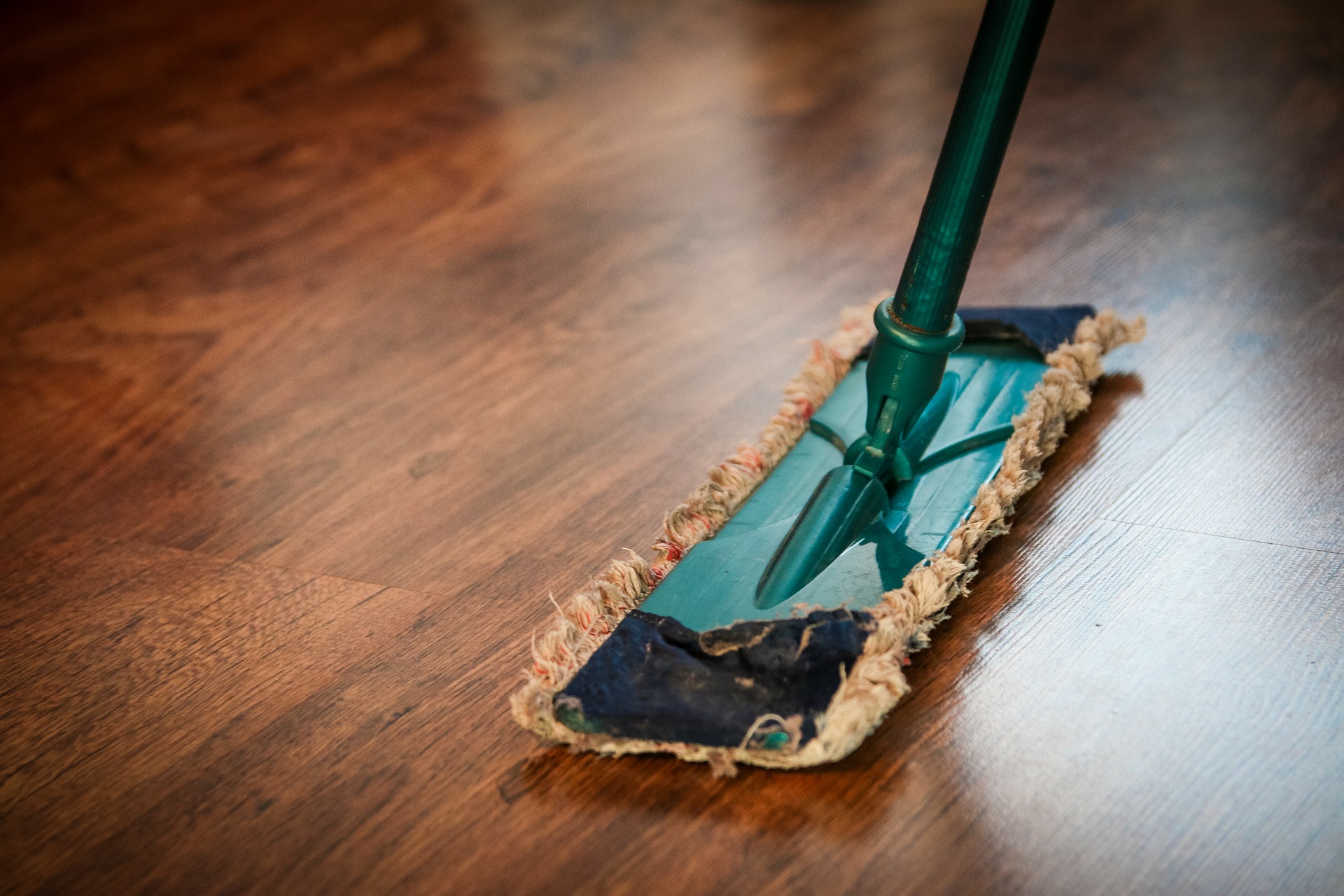 [Speaker Notes: Cleaning, remove downloads etc. from the Docker container]
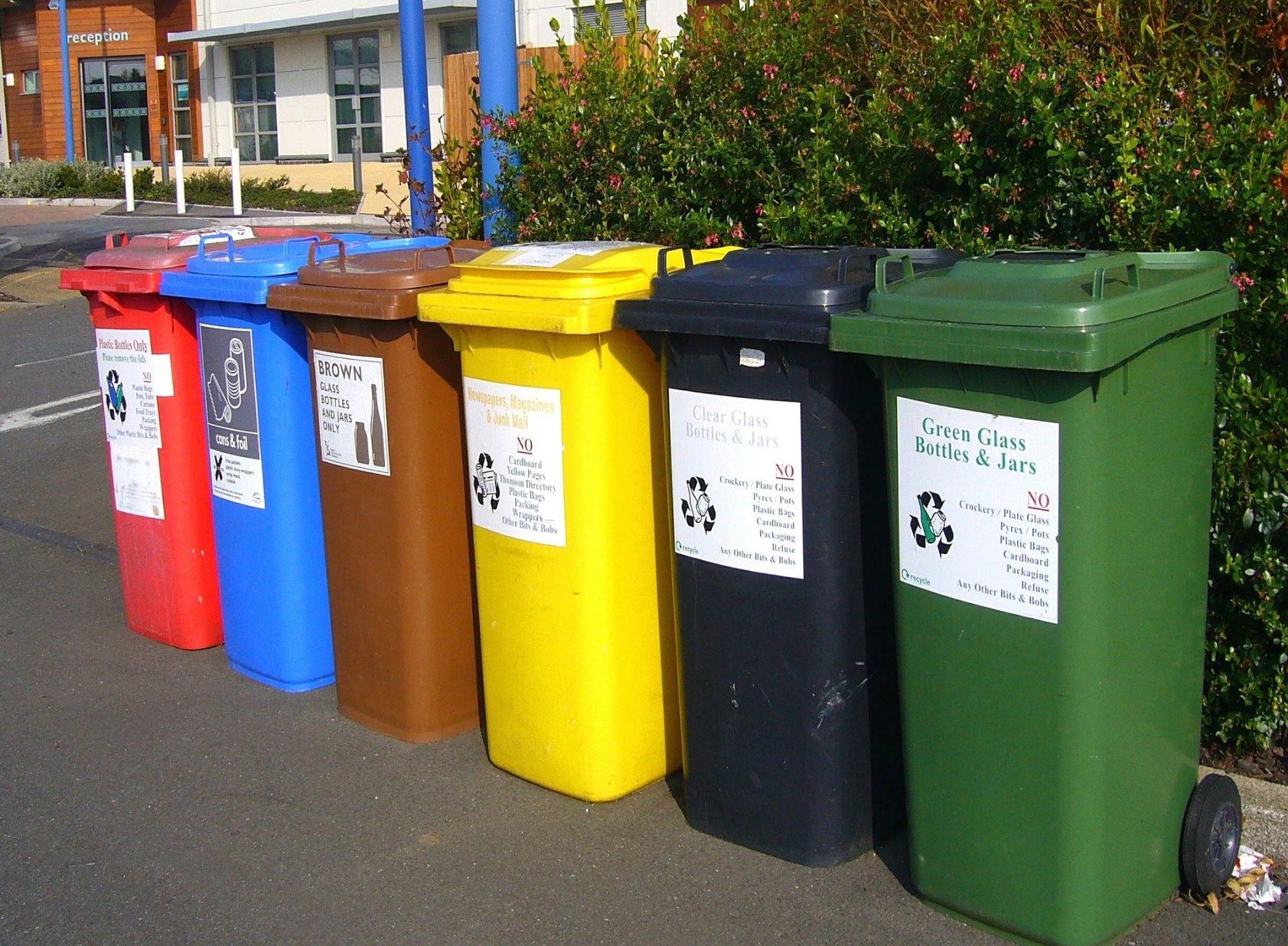 [Speaker Notes: Isolate different parts in separate containers. Nicer, but more maintenance.]
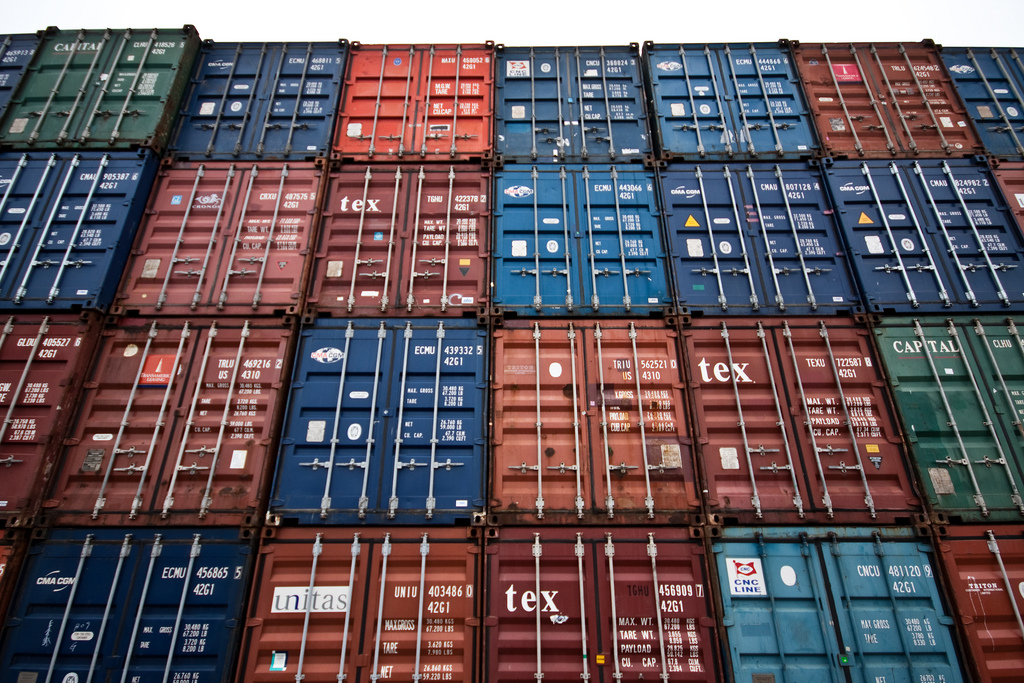 [Speaker Notes: Stacking containers on top of eachother.]
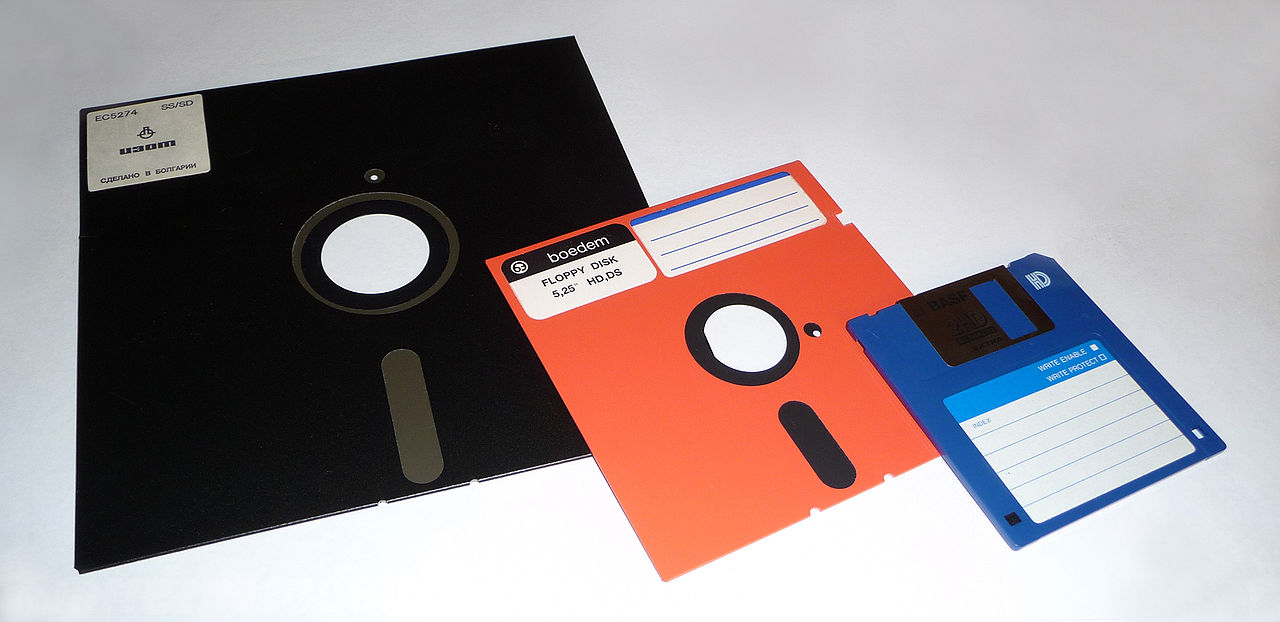 [Speaker Notes: Diskspace quickly disappears when playing with Docker. Do not forget to remove the containers/images.]
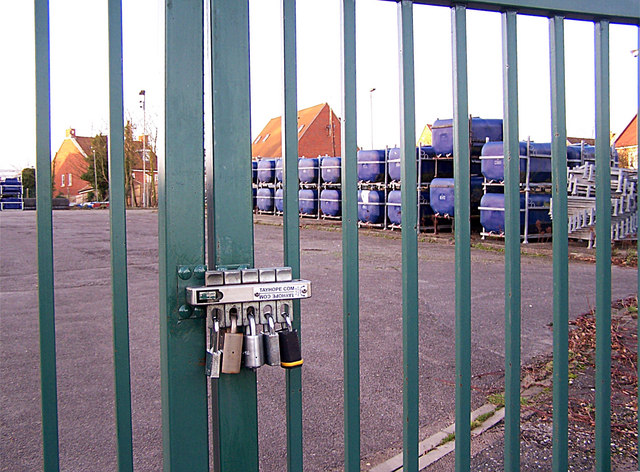 [Speaker Notes: How secure do you want it?]
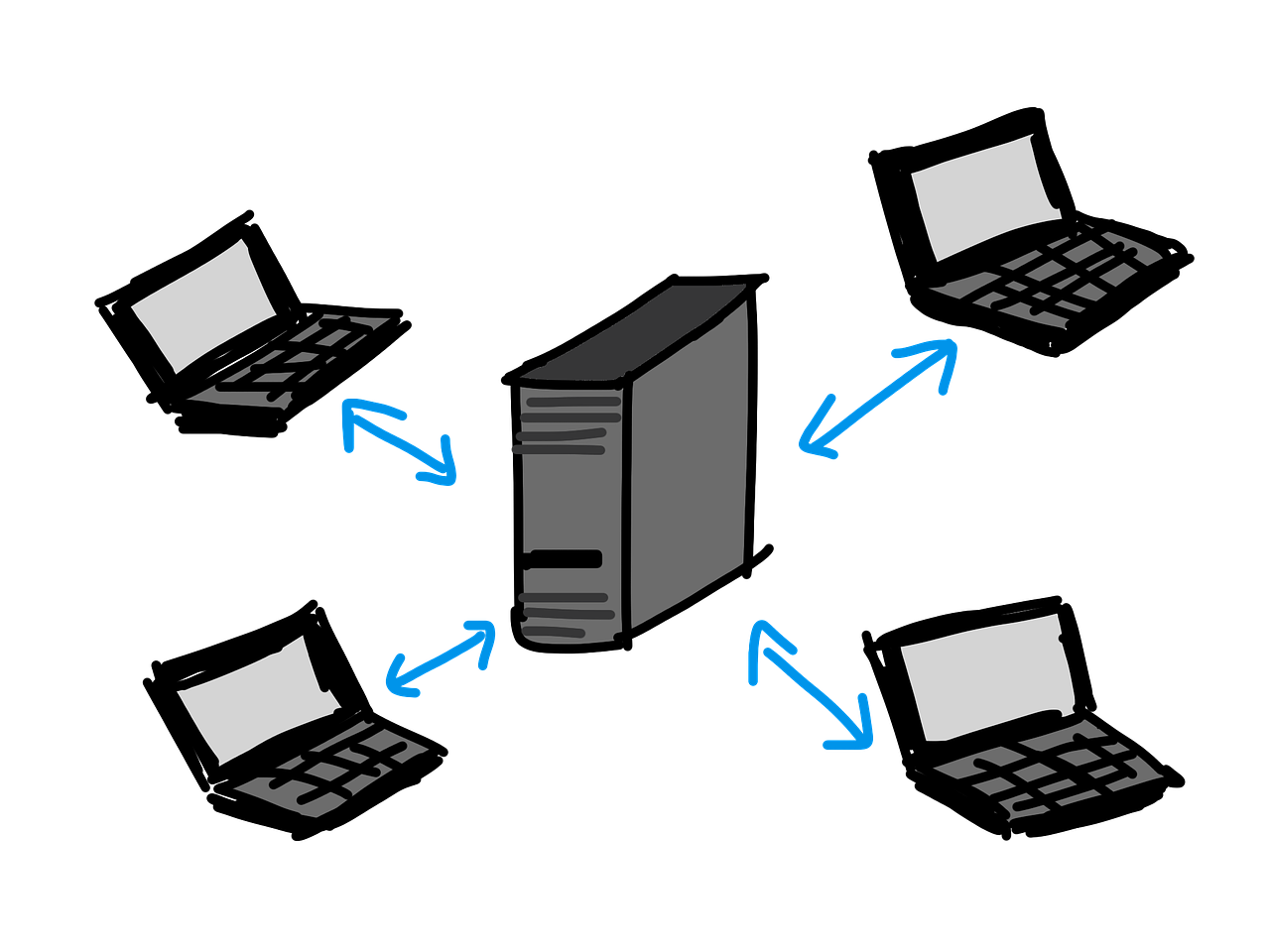 [Speaker Notes: Best scenario probably depends partly on the fact if the computer is dedicated or shared.]
Summary
Easy to use

 Highly flexible and customizable

 Start playing with Docker!
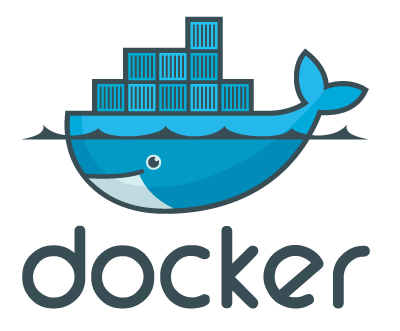 Questions
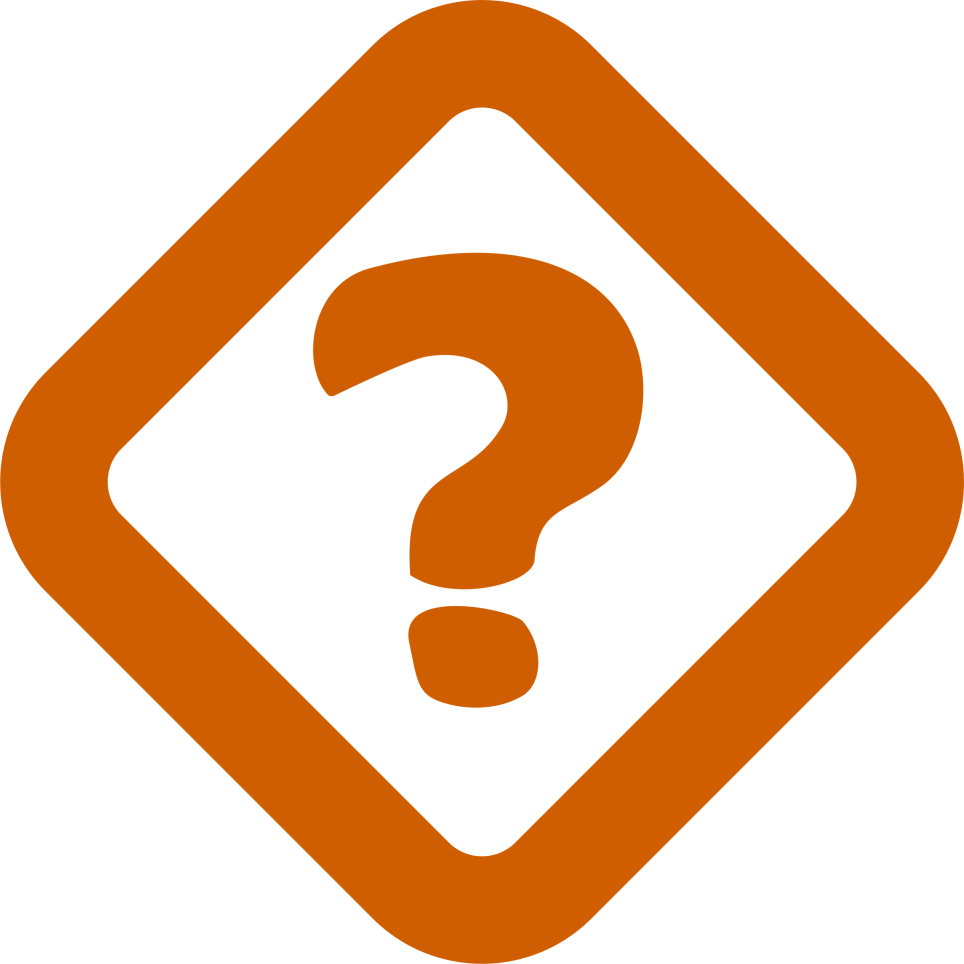 https://bitbucket.org/johanjanssen/dockeride
@johanjanssen42   johan.janssen@infosupport.com